PL II: Evaluare a 
calităţii şi 
acreditare
PL II: Evaluare a calităţii şi acreditare
Obiective
Activități
Rezultate anticipate
Echipa de implementare
Stadiul implementării şi activităţi imediat următoare
PL II - Obiective
Derivate din obiectivul general al proiectului 
“asigurarea calității în sistemul de învățământ superior din România prin dezvoltarea unei culturi organizaționale centrate pe îmbunătățirea continuă a calității în cadrul instituțiilor de învățământ superior …”
 creșterea calității programelor de studii și a relevanței acestora pe piața muncii
Proiect cofinanţat din Fondul Social European prin Programul Operaţional Sectorial Dezvoltarea Resurselor Umane 2007 – 2013
PL II – Obiective specifice
Evaluarea internă și externă periodică a universităților și programelor de studii oferite de acestea

Formularea de propuneri de ajustare continuă a politicilor, a metodologiilor de evaluare și asigurare a calității și a ghidurilor de evaluare
Proiect cofinanţat din Fondul Social European prin Programul Operaţional Sectorial Dezvoltarea Resurselor Umane 2007 – 2013
PL II – Activități
II.1. Evaluarea internă şi externă a 20 de universităţi

II.1.1. Selectarea universităților ce vor fi sprijinite, stabilirea calendarului procesului de evaluare și stabilirea detaliilor în vederea realizării rapoartelor de autoevaluare 

II.1.2. Contractarea experților pe termen scurt pentru misiunile de evaluare a calității

II.1.3. Analiza rapoartelor de autoevaluare și verificarea datelor introduse în baza de date a solicitantului

II.1.4. Organizarea vizitelor de evaluare externă și realizarea rapoartelor de evaluare 

II.1.5. Analiza rapoartelor de evaluare, adoptarea și transmiterea acestora către universități.
Proiect cofinanţat din Fondul Social European prin Programul Operaţional Sectorial Dezvoltarea Resurselor Umane 2007 – 2013
PL II – Activități
II.2. Evaluarea stării calității sistemului național de învățământ superior și identificarea căilor de îmbunătățire a sistemului de evaluare și asigurare a calității în învățământul superior

II.2.1. Analiza datelor existente în baza de date a solicitantului cu privire la universități care au fost evaluate instituțional anterior


II.2.2. Analiza comparativa a tendințelor de evoluție a stării calității învățământului superior românesc pe baza datelor furnizate de universitățile implicate în procesul de evaluare instituțională
Proiect cofinanţat din Fondul Social European prin Programul Operaţional Sectorial Dezvoltarea Resurselor Umane 2007 – 2013
PL II – Evaluarea instituțională
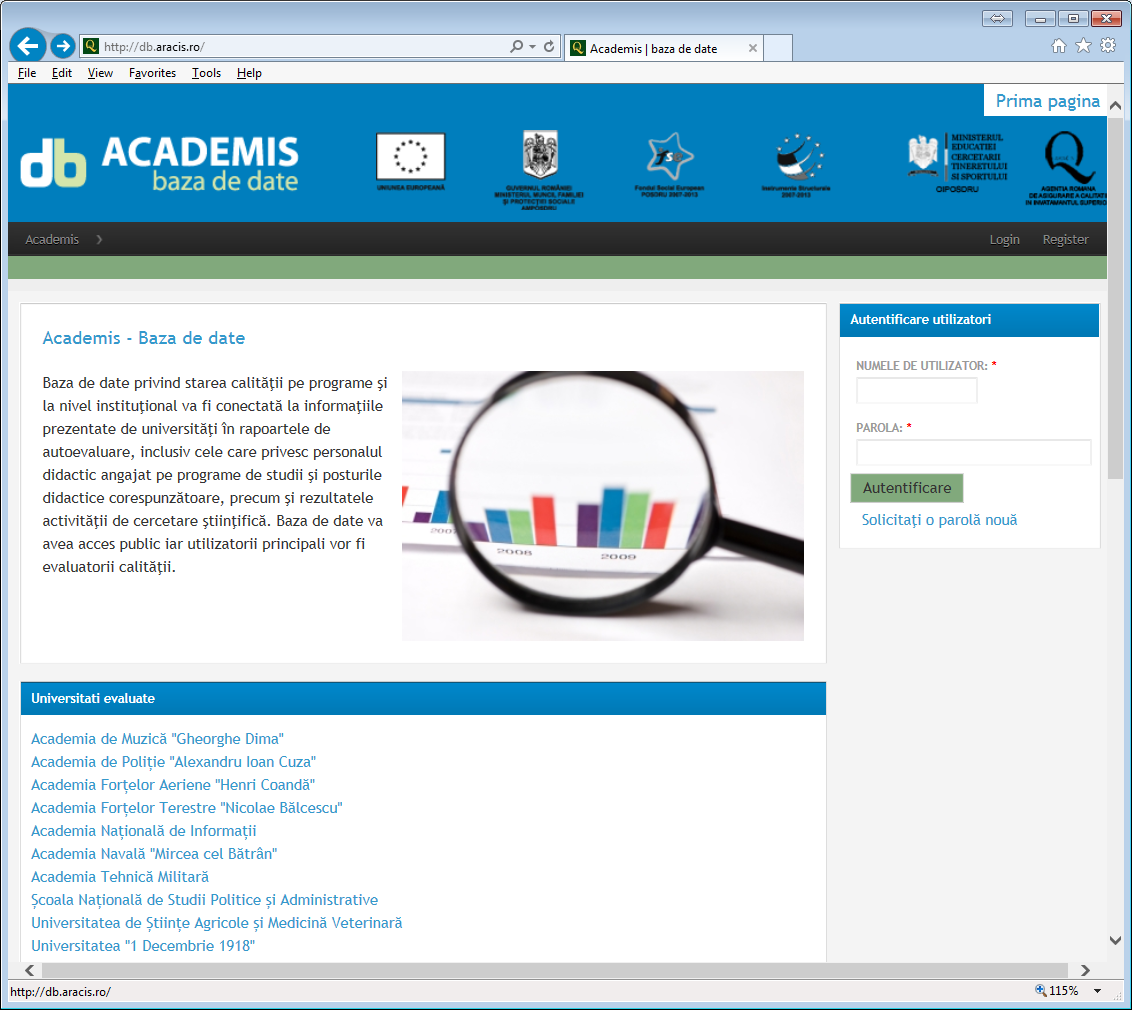 Completarea
bazei de date
ACADEMIS
Proiect cofinanţat din Fondul Social European prin Programul Operaţional Sectorial Dezvoltarea Resurselor Umane 2007 – 2013
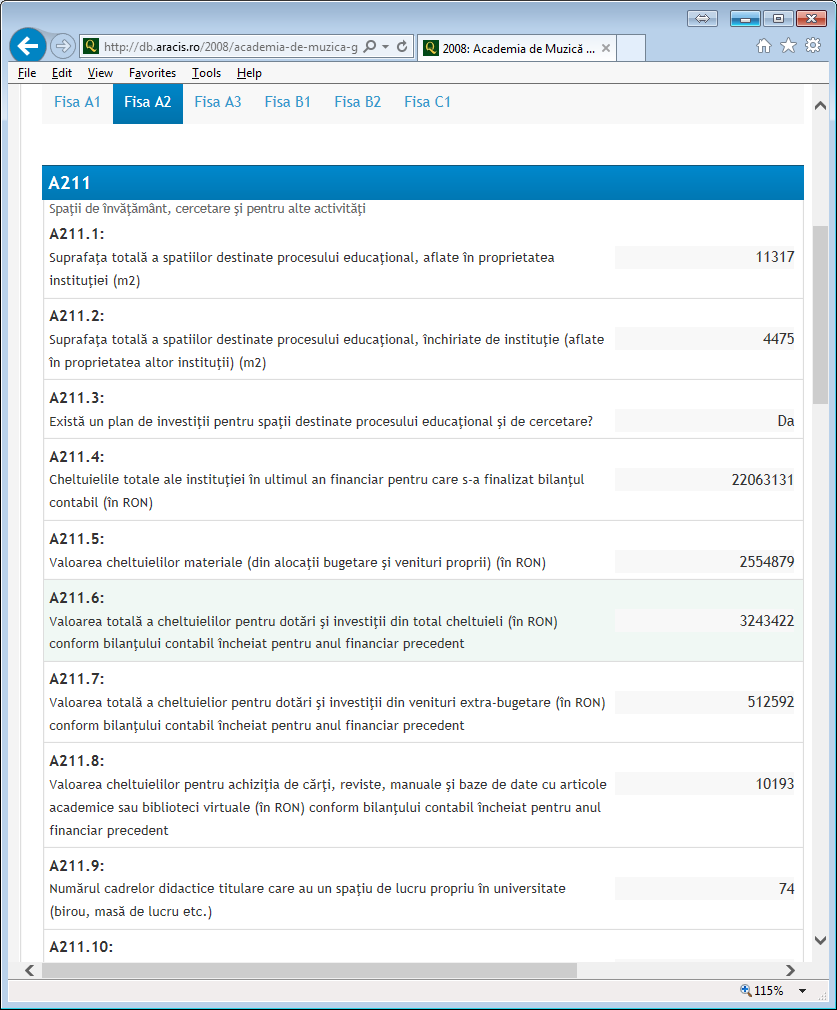 PL II – Evaluarea instituțională
Completarea
bazei de date
ACADEMIS
Proiect cofinanţat din Fondul Social European prin Programul Operaţional Sectorial Dezvoltarea Resurselor Umane 2007 – 2013
PL II – Activități
II.2.3. Elaborarea de propuneri de ajustare a politicilor și metodologiilor de evaluare și asigurare a calității în învățământul superior.

Chestionar : modul în care universităţile percep actualele metodologii şi proceduri de evaluare externă şi propunerile universităților sprijinite de modificare a acestora
Proiect cofinanţat din Fondul Social European prin Programul Operaţional Sectorial Dezvoltarea Resurselor Umane 2007 – 2013
PL II – Rezultate
20 rapoarte de autoevaluare ale universităților sprijinite (+ analiza rapoartelor de autoevaluare, verificarea datelor introduse în baza de date ARACIS)

20 vizite de evaluare externă a universităților sprijinite 

20 rapoarte de evaluare externă realizate, adoptate și transmise către universitățile sprijinite  (acestea cuprind şi evaluările programelor de studii universitare de licenţă selectate)

1 raport sintetic privind tendințele de evoluție ale calității învățământului superior  și propuneri de de ajustare a politicilor, metodologiilor și ghidurilor de evaluare (în Ro și En)
Proiect cofinanţat din Fondul Social European prin Programul Operaţional Sectorial Dezvoltarea Resurselor Umane 2007 – 2013
PL II – Echipa de implementare
Asistent 1 PL II.1
Coordonator PL II.1
Asistent 2 PL II.1
Asistent 1 PL II.2
Coordonator PL II.2
Asistent 2 PL II.2
Proiect cofinanţat din Fondul Social European prin Programul Operaţional Sectorial Dezvoltarea Resurselor Umane 2007 – 2013
PL II – Echipa de implementare
300 de experți evaluatori români și din străinătate
10 - 40 experți / evaluare
Categorii:
a. Directori şi coordonatori  ai proceselor de evaluare externă la nivel instituțional
b. Reprezentanți ai comisiei instituționale, reprezentanți ai comisiei consultative şi evaluatori program
c. Evaluatori studenți
d. Evaluatori din străinătate
Proiect cofinanţat din Fondul Social European prin Programul Operaţional Sectorial Dezvoltarea Resurselor Umane 2007 – 2013
PL II – Selectarea universităților sprijinite
43 universități eligibile 
incluse în Lista extinsă a instituțiilor de învățământ superior acreditate care nu au mai parcurs procedurile de evaluare periodică instituțională în ultimii 5 ani

20 universități selectate
Proiect cofinanţat din Fondul Social European prin Programul Operaţional Sectorial Dezvoltarea Resurselor Umane 2007 – 2013
PL II – Selectarea universităților sprijinite
Principii şi reguli de selecție
Universalitate : instituții din regiuni de dezvoltare diferite, cu diverse forme de proprietate, cu diverse tipuri de organizare
Egalitate de şanse: criteriile de eligibilitate nu au ţinut cont de regiunea de dezvoltare, forma de proprietate sau tipul de organizare
Respectarea principiilor juridice: instituţii care respectă legislaţia şi asigură calitatea
Evitarea oricarei forme de discriminare directă sau indirectă
Proiect cofinanţat din Fondul Social European prin Programul Operaţional Sectorial Dezvoltarea Resurselor Umane 2007 – 2013
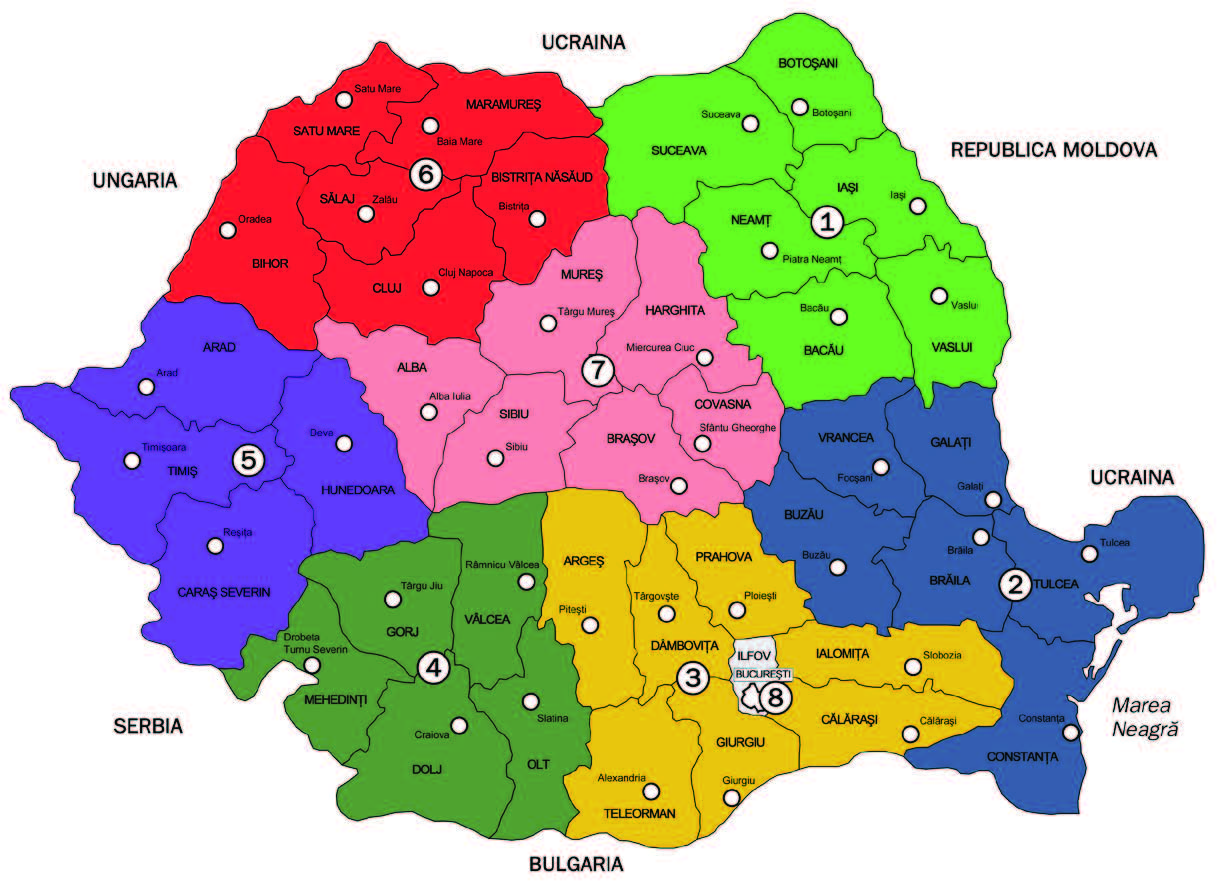 Centru
U “1 Dec 1918” Alba Iulia
U “Petru Maior” Tg. Mureș
N-E
UT “Ghe.A sachi“ Iași
U Arte “G. Enescu“ Iași
N-V
UBB Cluj Napoca
PL II – Selectarea universităților sprijinite
București-Ilfov
UPoli București
UTC București
USAMV București
U din București
UMF “C. Davila” București
UN Arte București
SNSPA București
UC “D. Cantemir” București
U Româno-Americană București
Vest
U din Petroșani
U “E. Murgu” din Reșița
UPoli Timișoara
USAMV Timișoara
U Vest Timișoara
S-V
U din Craiova
Proiect cofinanţat din Fondul Social European prin Programul Operaţional Sectorial Dezvoltarea Resurselor Umane 2007 – 2013
PL II – Evaluarea instituțională
Încheierea protocolului de evaluare
La sediul ARACIS: invitați reprezentantul legal al universității și persoana de contact
stabilirea programelor de studii universitare de licenţă supuse evaluării
stabilirea datei depunerii la ARACIS a rapoartelor de autoevaluare
stabilirea perioadei  vizitei de evaluare (poate include și ziua de sâmbătă)
Proiect cofinanţat din Fondul Social European prin Programul Operaţional Sectorial Dezvoltarea Resurselor Umane 2007 – 2013
Vă mulţumim pentru atenţie!
Bucureşti, 25 septembrie 2014